SKILLS FOR DIALOGUEworkshop 6Identity & the Influences on the Development of Identity
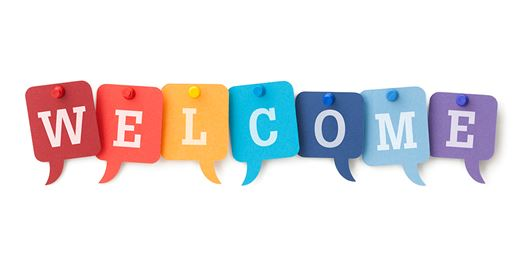 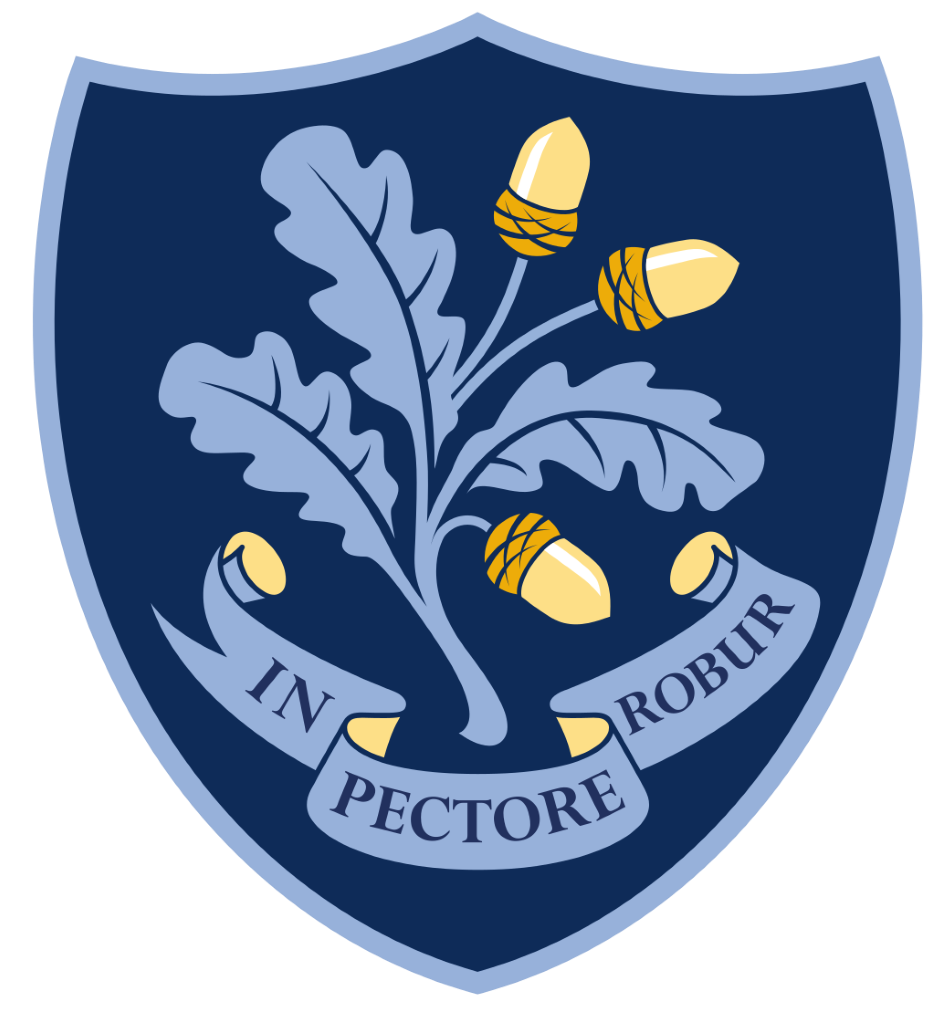 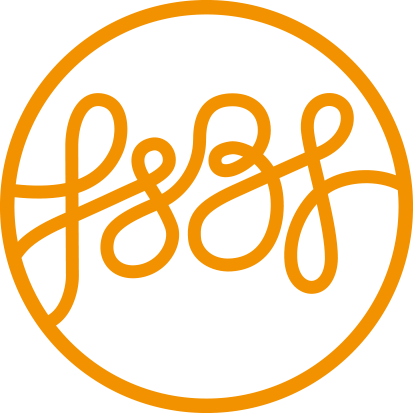 IDENTITY CUPBOARD
Outside: 
Across Front doors: ‘See me and you’ll learn’ 
Right door: Correct assumptions 
Left door: Incorrect assumptions 
Inside Shelves:  
‘Meet me and you’ll learn’. Explain that here they will write/draw aspects of identity people could learn following a conversation.  
Inside flaps:  
‘Spend time with me and you’ll learn’. Explain that here we put aspects of identity people could learn from spending lots of time with you.
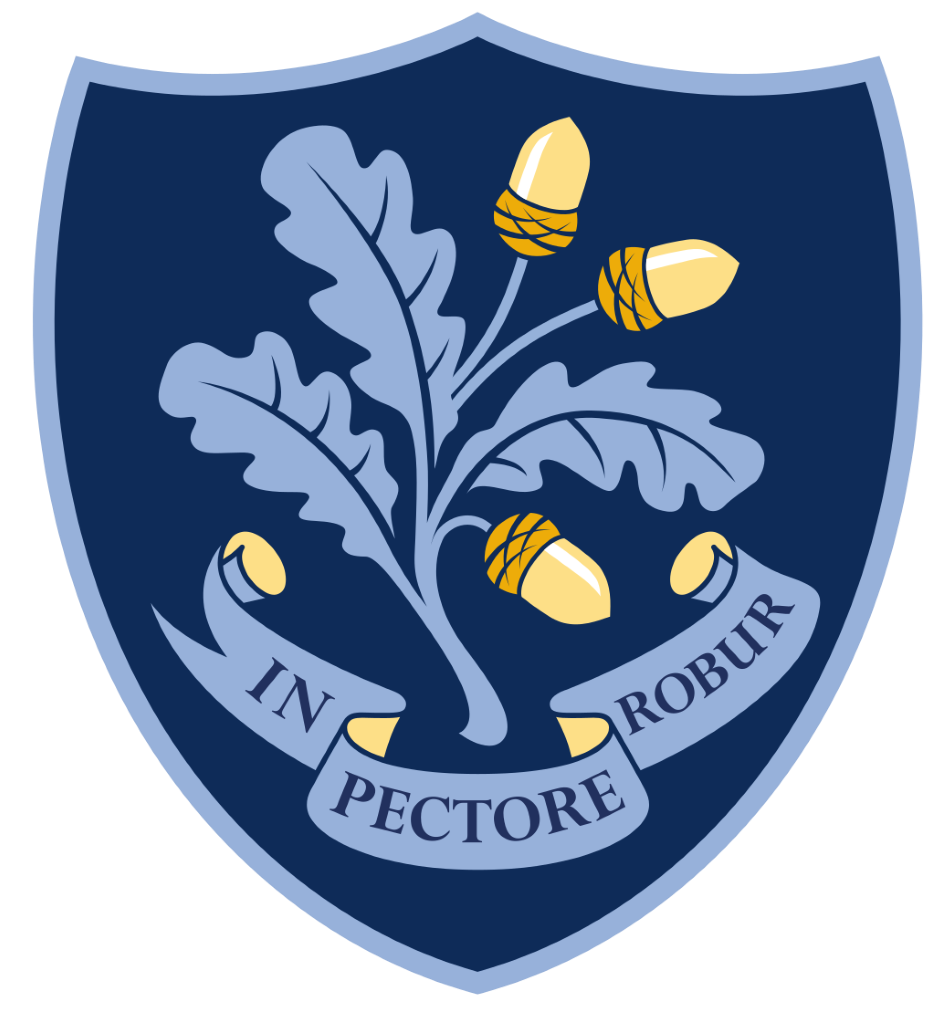 MATRYOSHKA DOLLS
Smallest Doll – YOUR CORE: 
What is important to you? What one thing would you want people to understand about you? What are you passionate about? What would you not be able to stop talking about? What could you not live without?
Doll Two – YOUR HOUSEHOLD: 
The people that you live with. Think about the things that you have learnt from them? What influence have they had on you? What experiences have you shared that you treasure?
Doll Three - FRIENDS:
Think about what you have learnt from them? What influence have they had on you? What experiences have you shared that you treasure?
Biggest Doll - COMMUNITY:
Faith, sports, clubs or societies, think about experiences that you have had in the community; this could be about the places that you go or the people that you have met. What have you learnt from these experiences?
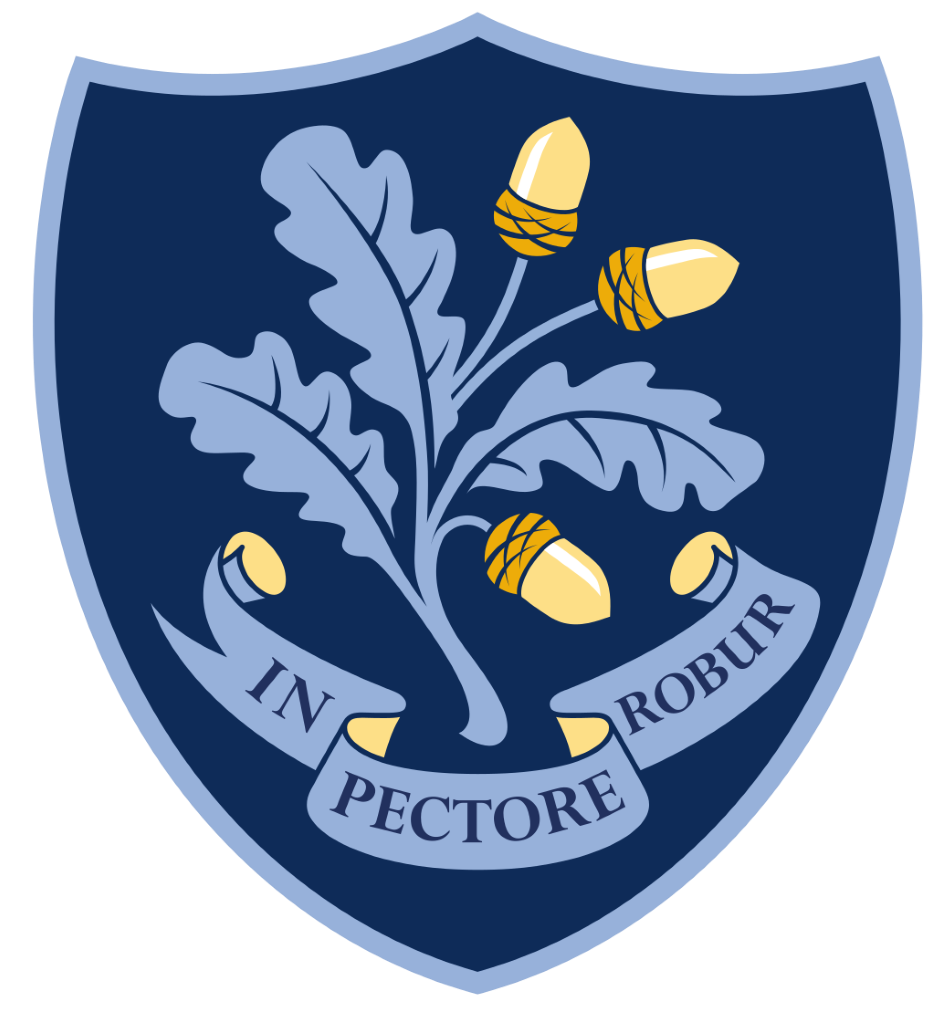